История Кубани в символах
станица Михайловская
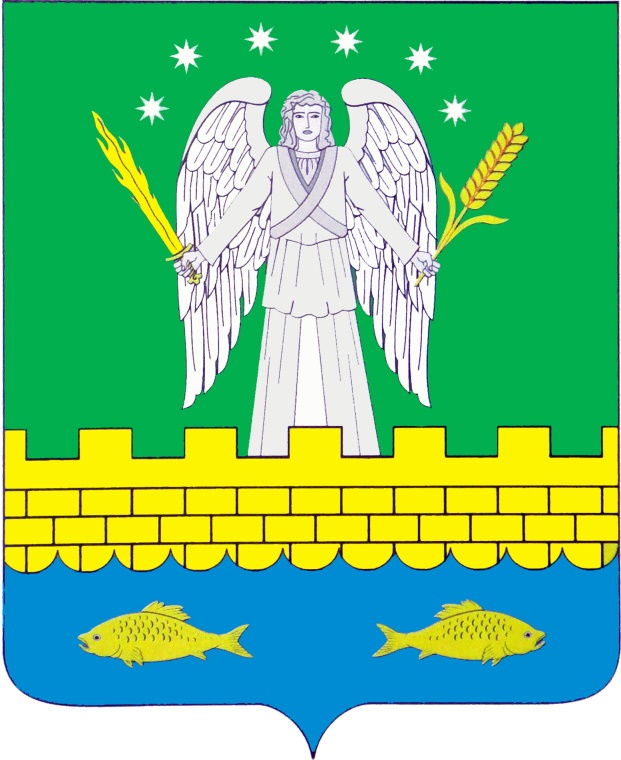 Геральдическое описание герба Михайловского сельского поселения
В зелёном поле – серебряный Архангел Михаил (без нимба), держащий в правой руке золотой пламенеющий меч, в левой – золотой пшеничный колос и сопровождаемый вверху шестью дугообразно положенными серебряными восьмиконечными звёздами (каждая – сообразно щиту), поколенно возникающий из-за золотой мурованной и зубчатой крепостной стены, поставленной на узкой лазоревой выщербленной оконечности, обременённой двумя противообращенными золотыми карпами.
Обоснование символики герба Михайловского сельского поселения
Михайловское сельское поселение включает в свой состав семь населённых пунктов. Административный центр поселения – станица Михайловская. Станица Михайловская основана в 1845 году рядом с сооруженным ранее одноимённым укреплением.
Укрепление и станица были названы в честь Архангела Михаила, изображение которого является гласным элементом герба.
Изображение пшеничного колоса и пламенеющего меча в руках Архангела говорит о том, что он является святым защитником и покровителем казачества – воинов и хлеборобов.
Изображение крепостной стены указывает на Михайловское укрепление, положившее начало основанию станицы и поселения.
Золото (желтый цвет) крепостного укрепления аллегорически указывает на то, что экономической основой поселения является производство и переработка сельскохозяйственной продукции.
Изображение золотых рыб аллегорически указывает на богатые рыбой водоемы поселения, а также на ведущие рыбные хозяйства поселения.
Золото (жёлтый цвет) – символ урожая, достатка, стабильности.
Зелёный цвет символизирует жизнь, надежду, возрождение, плодородие и красоту окружающей природы.
Станица Михайловская расположена на берегу реки Чамлык, что в переводе с ногайского означает колючая, ершистая, это и показано в гербе «колючей» лазоревой оконечностью.
Лазоревый (синий) цвет символизирует чистое небо, честь, искренность, добродетель, возвышенные устремления. Лазоревый (синий) также является определяющим цветом Линейного кавказского казачьего войска, к которому первоначально принадлежали казаки станицы Михайловской.
Серебро (белый цвет) – символ мудрости, совершенства, чистоты, веры, мира.
Автор герба, изображение и обоснование символики: В. Нагаевский (Тихорецк).
Герб утвержден решением № 213 Совета Михайловского сельского поселения Курганинского района от 3 июля 2012 года и внесен 26 декабря 2012 года в Государственный геральдический регистр Российской Федерации под № 7995.